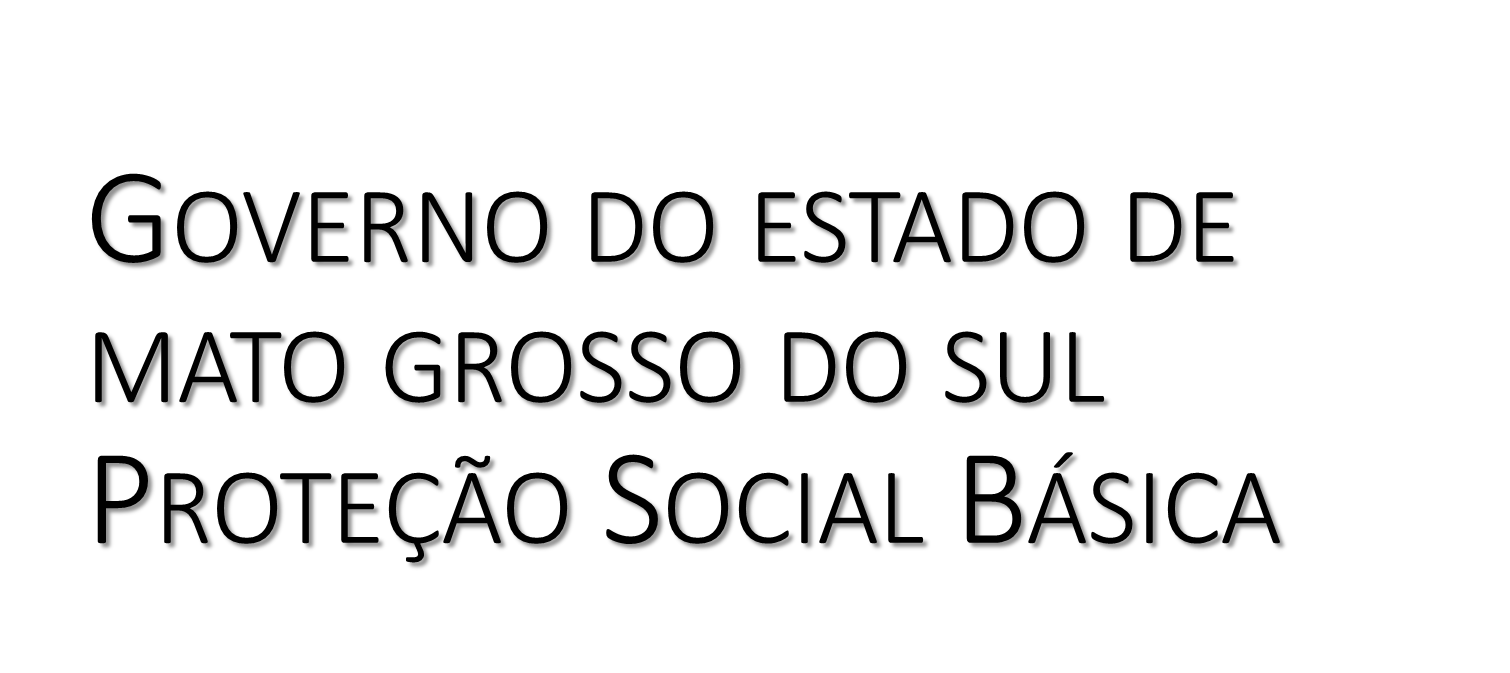 Coordenadoria do programa bolsa família e cadastro único
Superintendência da política de assistência social
Secretaria de Estado de Assistência Social e Direitos Humanos
AÇÃO DE QUALIFICAÇÃO DO CADASTRO ÚNICO 
2023
INSTRUÇÃO NORMATIVA CONJUNTA SAGICAD/SENARC/SNAS/MDS Nº 02, DE 06 DE MARÇO DE 2023.
A Instrução Operacional no seu artigo 1º, Define na forma dos anexos, os procedimentos operacionais, o cronograma e as repercussões nos programas sociais relativos à ação de Qualificação do Cadastro Único de 2023, que engloba três processos:
 Averiguação Cadastral de Renda;
 Averiguação Cadastral Unipessoal e
 Revisão Cadastral, 
Essas ações estão voltadas para famílias e pessoas inscritas no Cadastro Único para Programas Sociais do Governo Federal (CadÚnico).
INSTRUÇÃO NORMATIVA CONJUNTA SAGICAD/SENARC/SNAS/MDS Nº 02, DE 06 DE MARÇO DE 2023.
A qualificação do Cadastro Único para Programas Sociais do Governo Federal (Cadastro Único) é essencial para que os dados cadastrais reflitam a realidade das famílias e pessoas cadastradas e possam ser usados para a formulação, a implementação, o monitoramento e avaliação de políticas públicas.
INSTRUÇÃO NORMATIVA CONJUNTA SAGICAD/SENARC/SNAS/MDS Nº 02, DE 06 DE MARÇO DE 2023.
Averiguação Cadastral de Renda (AVERENDA23) - comparação entre a renda declarada pelas famílias para o Cadastro Único e a renda contida em outras bases de dados do Governo Federal para identificação e tratamento de divergências;
Averiguação Cadastral Unipessoal (AVEUNI23) - selecionados os registros unipessoais, ou seja, aqueles em que somente uma pessoa está cadastrada, para a verificação da composição familiar;
Revisão Cadastral (REV23) - trata dos registros desatualizados, ou seja, que foram atualizados pela última vez há mais de dois anos, e estimula a atualização cadastral.
INSTRUÇÃO NORMATIVA CONJUNTA SAGICAD/SENARC/SNAS/MDS Nº 02, DE 06 DE MARÇO DE 2023.
Os três processos possuem reflexos nos programas sociais direcionados a famílias de baixa renda, principalmente no Programa Bolsa Família (PBF), na Tarifa Social de Energia Elétrica (TSEE), e no Benefício de Prestação Continuada da Assistência Social (BPC).
QUAIS OS REGISTROS INCLUÍDOS NA AÇÃO?
Em cada processo foram selecionados parâmetros e bases de dados para cruzamento das informações, os quais grande parte das famílias não tem conhecimento, mas integram o sistema de monitoramento e fiscalização da base de dados do Cadastro Único. São elas:
INSTRUÇÃO NORMATIVA CONJUNTA SAGICAD/SENARC/SNAS/MDS Nº 02, DE 06 DE MARÇO DE 2023.
Averiguação Cadastral de Renda - famílias que apresentaram divergência entre os dados de renda do Cadastro Único e os dados de renda advinda de trabalho formal ou de recebimento de benefícios constantes no Cadastro Nacional de Informações Sociais (CNIS), nas seguintes condições:
Famílias beneficiárias do Programa Bolsa Família, que, de acordo com as rendas apuradas no CNIS, têm renda familiar per capita mensal acima daquela definida para sua permanência no referido programa;
INSTRUÇÃO NORMATIVA CONJUNTA SAGICAD/SENARC/SNAS/MDS Nº 02, DE 06 DE MARÇO DE 2023.
Famílias não beneficiárias do Programa Bolsa Família, que, de acordo com as rendas apuradas no CNIS, têm renda familiar mensal per capita acima daquela definida para o seu ingresso no referido programa;
foram incluídos achados de indícios de divergência de renda apontados pela Controladoria Geral da União (CGU).
Os parâmetros ou bases usados para identificar essas famílias foram os seguintes:
Salário mínimo de R$ 1.302, sendo ½ salário mínimo igual a R$ 651;
Linha de pobreza de R$ 210;
INSTRUÇÃO NORMATIVA CONJUNTA SAGICAD/SENARC/SNAS/MDS Nº 02, DE 06 DE MARÇO DE 2023.
3.  Base do Cadastro Único de dezembro de 2022;
4. Folha do Programa Auxílio Brasil (antecessor do Programa Bolsa Família) de janeiro de 2023;
Base do CNIS;
Base da CGU.
INSTRUÇÃO NORMATIVA CONJUNTA SAGICAD/SENARC/SNAS/MDS Nº 02, DE 06 DE MARÇO DE 2023.
Nesse processo, há registros atualizados e desatualizados, compostos por apenas uma pessoa (unipessoais) ou com mais de um componente, e há famílias beneficiárias do PBF, da TSEE e do BPC, e não beneficiárias desses programas, mas que precisam regularizar seu cadastro para poder acessá-los. Assim podemos ter famílias ou pessoas identificadas em mais de um processo.
ATENÇÃO
INSTRUÇÃO NORMATIVA CONJUNTA SAGICAD/SENARC/SNAS/MDS Nº 02, DE 06 DE MARÇO DE 2023.
Averiguação Cadastral de Unipessoal -  registros em que somente uma pessoa está cadastrada (unipessoais) e que possuem renda familiar no Cadastro Único de até R$ ½ (meio) salário mínimo. Esse processo prevê a inclusão de novos registros unipessoais que atendam a esses critérios ao longo de 2023.
Não foram incluídos nesse processo os registros com as seguintes características ou que fazem parte dos seguintes grupos:
Beneficiários do BPC;
Pessoas cadastradas por Responsável Legal (RL);
Moradores de domicílio coletivo;
INSTRUÇÃO NORMATIVA CONJUNTA SAGICAD/SENARC/SNAS/MDS Nº 02, DE 06 DE MARÇO DE 2023.
Pessoas em situação de trabalho infantil;
Pessoas resgatadas do trabalho análogo ao de escravo;
Indígenas;
Quilombolas;
Catadores de material reciclável; e
Pessoas em situação de rua.
Os parâmetros ou bases usados para identificar essas famílias foram os seguintes:
Salário mínimo de R$ 1.302, sendo ½ igual a R$ 651;
INSTRUÇÃO NORMATIVA CONJUNTA SAGICAD/SENARC/SNAS/MDS Nº 02, DE 06 DE MARÇO DE 2023.
2. Base do Cadastro Único de dezembro de 2022; e
3. Base de beneficiários do BPC de novembro de 2022.


Nesse processo, há registros atualizados e desatualizados e há famílias beneficiárias do PBF e da TSEE, e famílias não beneficiárias desses programas.
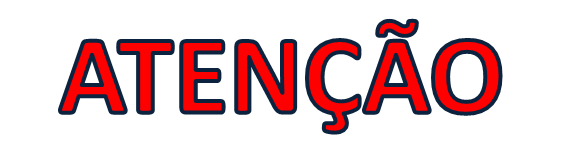 INSTRUÇÃO NORMATIVA CONJUNTA SAGICAD/SENARC/SNAS/MDS Nº 02, DE 06 DE MARÇO DE 2023.
Revisão Cadastral – estão incluídos nesse momento na Revisão Cadastral de 2023 os registros desatualizados com data da última atualização em 2016 ou 2017.
As demais famílias com dados desatualizados (ano da última atualização em 2018, 2019 e 2020) poderão ser incluídas nesse processo até o final de 2023.

O parâmetro ou base usado para identificar essas famílias foi:
Base do Cadastro Único de dezembro de 2022.
INSTRUÇÃO NORMATIVA CONJUNTA SAGICAD/SENARC/SNAS/MDS Nº 02, DE 06 DE MARÇO DE 2023.
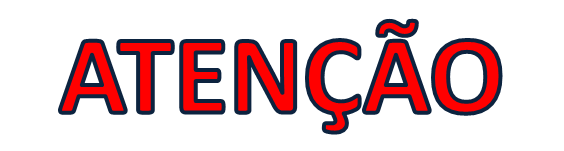 Nesse processo, há somente registros desatualizados e de famílias beneficiárias do PBF, do BPC e da TSEE, e famílias não beneficiárias desses programas.
Pode haver famílias incluídas em mais de um dos processos de qualificação. Nesse caso, a família aparecerá mais de uma vez na lista de famílias a ser disponibilizada aos municípios e estados.

Organização dos registros – AVERENDA23
INSTRUÇÃO NORMATIVA CONJUNTA SAGICAD/SENARC/SNAS/MDS Nº 02, DE 06 DE MARÇO DE 2023.
INSTRUÇÃO NORMATIVA CONJUNTA SAGICAD/SENARC/SNAS/MDS Nº 02, DE 06 DE MARÇO DE 2023.
INSTRUÇÃO NORMATIVA CONJUNTA SAGICAD/SENARC/SNAS/MDS Nº 02, DE 06 DE MARÇO DE 2023.
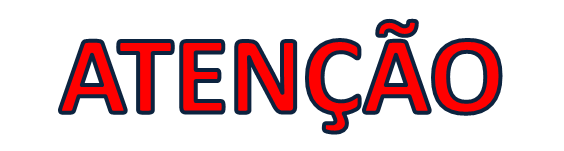 Este ano serão divulgadas duas listas: uma com as pessoas e famílias da AVERENDA23 e REV23, e outra lista com as famílias do processo da AVEUNI23.

Na AVEUNI23 serão incluídos novos grupos ao longo de 2023. Nesse caso, o Grupo das novas famílias é o mês de lançamento das listas desses novos públicos.
INSTRUÇÃO NORMATIVA CONJUNTA SAGICAD/SENARC/SNAS/MDS Nº 02, DE 06 DE MARÇO DE 2023.
COMO SERÃO REGULARIZADOS OS REGISTROS INCLUÍDOS NA AÇÃO DE QUALIFICAÇÃO DE 2023?
1 - municípios devem realizar a atualização do cadastro das famílias;

2 - O cadastro estará regularizado se a família atualizar seus dados após a data de referência do grupo (para todos 24/12/2022), Quando novos grupos forem lançados, é preciso observar a data de referência de cada um deles nas listagens de famílias;

3 - No caso da Averiguação Cadastral de Renda 2023, os registros também ficarão regularizados caso ocorram as seguintes situações:
INSTRUÇÃO NORMATIVA CONJUNTA SAGICAD/SENARC/SNAS/MDS Nº 02, DE 06 DE MARÇO DE 2023.
I - Descontinuidade da inconsistência;
II - Pessoa excluída;
III - Pessoa transferida.

4 - Na Averiguação Unipessoal de 2023, os registros também ficarão regularizados caso o município informe, no campo 3.08 – Quantas famílias moram no seu domicílio?
no formulário da família, que duas ou mais famílias dividem a mesma habitação por serem famílias conviventes. Ou seja, foi identificado que, embora o registro seja unipessoal, a pessoa mora com outras, porém não divide renda e despesas
INSTRUÇÃO NORMATIVA CONJUNTA SAGICAD/SENARC/SNAS/MDS Nº 02, DE 06 DE MARÇO DE 2023.
SITUAÇÃO DOS REGISTROS NA AÇÃO DE QUALIFICAÇÃO DE 2023
INSTRUÇÃO NORMATIVA CONJUNTA SAGICAD/SENARC/SNAS/MDS Nº 02, DE 06 DE MARÇO DE 2023.
A situação dos registros nos processos será atualizada mensalmente pelo MDS.

Quando uma família estiver em mais de um dos processos de qualificação, haverá uma SITUAÇÃO para cada um dos processos.
No caso da AVERENDA23, quando mais de uma pessoa na família tem dados de renda divergentes, todas essas pessoas aparecem na lista do município também.
INSTRUÇÃO NORMATIVA CONJUNTA SAGICAD/SENARC/SNAS/MDS Nº 02, DE 06 DE MARÇO DE 2023.
REPERCUSSÕES NOS PROGRAMAS SOCIAIS
PROGRAMA BOLSA FAMÍLIA - Na Averiguação Cadastral de Renda 2023, com as famílias do PÚBLICO 1 já ocorreu o cancelamento imediato dos benefícios, enquanto as famílias do PÚBLICO 2, a data limite para evitar o cancelamento do PBF/TSEE é 14/04/23 caso não tenham regularizado seus registros.
 Na Averiguação Cadastral Unipessoal 2023, as famílias de todos os     PÚBLICOS terão o benefício bloqueado por três meses, seguido de cancelamento, caso não regularizem seus registros. Os benefícios também poderão ter cancelamento imediato caso o MDS.
INSTRUÇÃO NORMATIVA CONJUNTA SAGICAD/SENARC/SNAS/MDS Nº 02, DE 06 DE MARÇO DE 2023.
Revisão Cadastral 2023, para as famílias com data da última atualização em 2016 ou 2017 ocorreu o cancelamento imediato dos benefícios em 10/02/23.
TARIFA SOCIAL DE ENERGIA ELÉTRICA - As famílias dos três processos de qualificação cadastral (AVERENDA/AVEUNI/VER) beneficiárias da TSEE terão o desconto na conta de luz cancelado caso:
1. permaneçam com os registros pendentes após o prazo previsto para o cancelamento do benefício;
2. após a atualização cadastral, apresentem renda familiar per capita superior a ½ salário mínimo; ou
INSTRUÇÃO NORMATIVA CONJUNTA SAGICAD/SENARC/SNAS/MDS Nº 02, DE 06 DE MARÇO DE 2023.
3. sofram exclusão lógica do Cadastro Único.

BENEFÍCIO DE PRESTAÇÃO CONTINUADA (BPC) - As famílias dos três processos de qualificação cadastral com beneficiários do BPC devem regularizar o cadastro único até a data limite (junho/24) ou cadastro da família poderá ser excluído e, se isso ocorrer, o beneficiário do BPC poderá deixar de receber o benefício.
INSTRUÇÃO NORMATIVA CONJUNTA SAGICAD/SENARC/SNAS/MDS Nº 02, DE 06 DE MARÇO DE 2023.
O QUE AINDA É POSSÍVEL FAZER PELAS FAMÍLIAS APÓS BLOQUEIO OU CANCELAMENTO DE BENEFÍCIOS?

Desbloqueio do benefício nas seguintes situações:
Coordenador Municipal: após regularizar o cadastro da família conforme os procedimentos indicados na Instrução Normativa.

pela Senarc: em decorrência da regularização do cadastro da família, conforme tratamentos previstos na Instrução Normativa.
INSTRUÇÃO NORMATIVA CONJUNTA SAGICAD/SENARC/SNAS/MDS Nº 02, DE 06 DE MARÇO DE 2023.
O QUE AINDA É POSSÍVEL FAZER PELAS FAMÍLIAS APÓS BLOQUEIO OU CANCELAMENTO DE BENEFÍCIOS?

Reversão de cancelamento do PBF: benefícios cancelados por encerramento do prazo podem retornar ao PBF por reversão de cancelamento em até 180 dias contados da data do cancelamento, a partir do atendimento de algumas condições.
INSTRUÇÃO NORMATIVA CONJUNTA SAGICAD/SENARC/SNAS/MDS Nº 02, DE 06 DE MARÇO DE 2023.
TARIFA SOCIAL DE ENERGIA ELÉTRICA - As famílias com benefícios cancelados que, posteriormente, tenham os cadastros regularizados, deverão solicitar novamente os benefícios às distribuidoras de energia elétrica ou podem aguardar até que o processo de concessão automático seja realizado.

Os detalhamentos para essas procedimentos operacionais estão descritos na INSTRUÇÃO NORMATIVA CONJUNTA SAGICAD/SENARC/SNAS/MDS nº 02, DE 06 DE MARÇO DE 2023.
INSTRUÇÃO NORMATIVA CONJUNTA SAGICAD/SENARC/SNAS/MDS Nº 02, DE 06 DE MARÇO DE 2023.
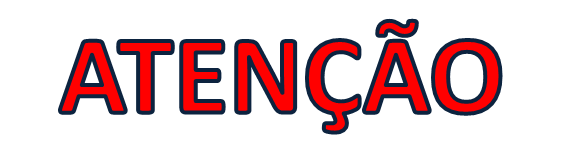 As famílias com beneficiários do BPC são um público prioritário para a Busca Ativa:
Nas listas de famílias, há marcação específica dos beneficiários do BPC, para serem selecionados e atendidos prioritariamente pelas gestões municipais. Conforme legislação do BPC, é obrigatório informar no Cadastro Único o CPF de todos os componentes das famílias de beneficiários do BPC no processo de atualização cadastral. A atualização dos cadastros das famílias dos beneficiários do BPC deve seguir os conceitos e regras do Cadastro Único.
INSTRUÇÃO NORMATIVA CONJUNTA SAGICAD/SENARC/SNAS/MDS Nº 02, DE 06 DE MARÇO DE 2023.
A Ficha de Exclusão de Pessoa deve ser assinada pelo RF ou pelo Representante Legal (RL) e arquivada por cinco anos junto ao formulário da família. É importante esclarecer ao RF ou RL que um componente da família poderá ser excluído apenas nos seguintes casos: em caso de óbito, se não morar mais no mesmo domicílio, ou se não compartilhar mais renda ou gerar despesas para a família.
Caso persistam dúvidas sobre a veracidade dos dados informados pelas famílias, o entrevistador poderá solicitar ao RF ou ao RL que assine termo específico, por meio do qual assuma a responsabilidade pela veracidade das informações coletadas (Anexo III da Instrução Normativa consta sugestão de modelo deste termo).
INSTRUÇÃO NORMATIVA CONJUNTA SAGICAD/SENARC/SNAS/MDS Nº 02, DE 06 DE MARÇO DE 2023.
Atenção! 
Recomenda-se que a atualização cadastral de famílias pertencentes aos Grupos Populacionais, Tradicionais e Específicos (GPTE), com pessoas idosas e com pessoas com deficiência seja realizada por meio de visita domiciliar,, bem como, no caso específico da Averiguação Cadastral Unipessoal, sejam priorizadas na visita domiciliar aquelas pessoas com mais de 50 anos.
INSTRUÇÃO NORMATIVA CONJUNTA SAGICAD/SENARC/SNAS/MDS Nº 02, DE 06 DE MARÇO DE 2023.
É essencial que os trabalhadores do Cadastro Único tenho amplo conhecimento sobre as legislações e o empoderamento sobre esse conhecimento, entendendo que, conforme o DECRETO Nº 11.016, DE 29 DE MARÇO DE 2022, o CadÚnico é instrumento de coleta, processamento, sistematização e disseminação de informações, com a finalidade de realizar a identificação e a caracterização socioeconômica das famílias de baixa renda que residem no território nacional.
§ 2º O CadÚnico será utilizado para o acesso e a integração de programas sociais do Governo federal destinados ao atendimento do público de que trata o caput.
INSTRUÇÃO NORMATIVA CONJUNTA SAGICAD/SENARC/SNAS/MDS Nº 02, DE 06 DE MARÇO DE 2023.
Coordenadoria de Proteção Social BásicaCoordenação do Cadastro Único e Programa Auxílio BrasilCoordenadora Kamilla NunesTécnicos:Edna Paula – Elza – Evelyse – Flávia - RenanApoio Técnico:Madalena/LaísE-mail: pbf@sead.ms.gov.brTelefone: 67 3318-4134